I Don't Have Time To Be In Love
与be有关的短语
视频作者：华南师范大学外国语言文化学院 严潼
       广东省河源市车田中学 刘林珍
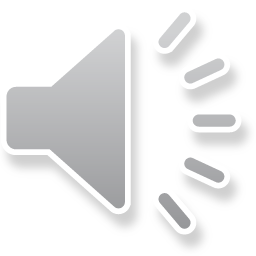 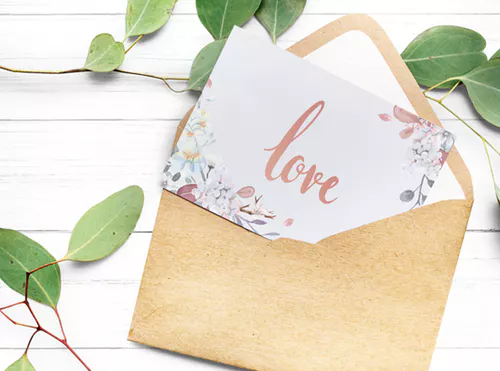 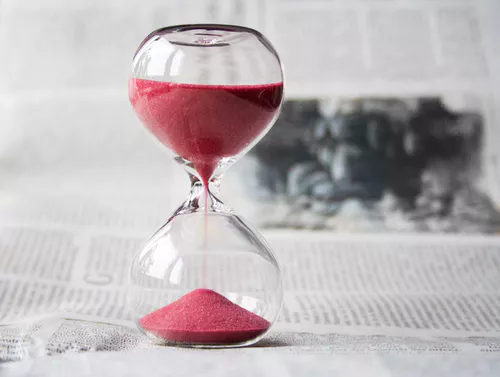 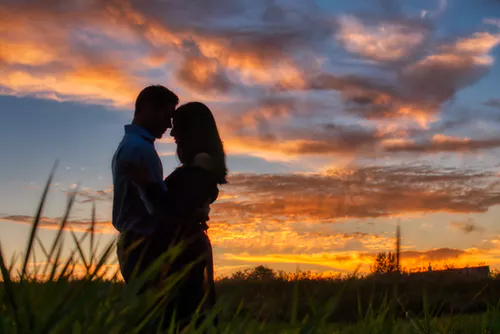 Add your text here and write down your opninon thank you add your text here
I don't have time to be in love
Kissing you on the cheek
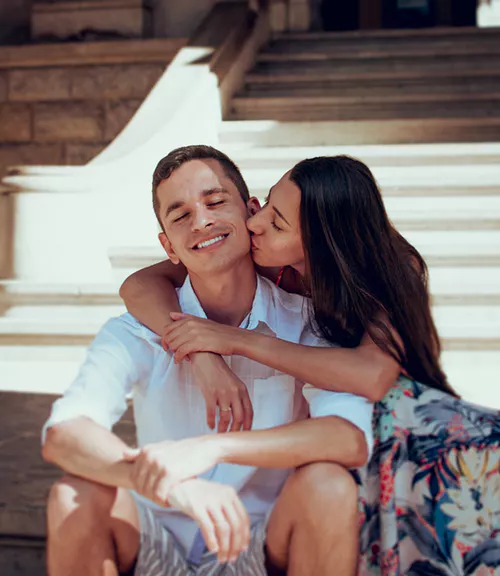 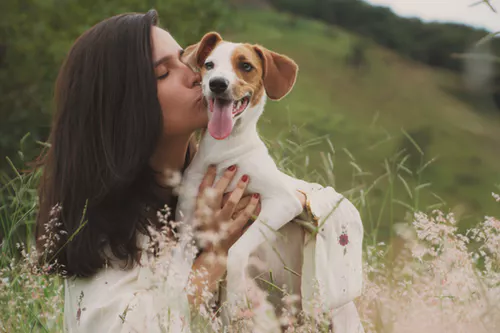 200 times a week
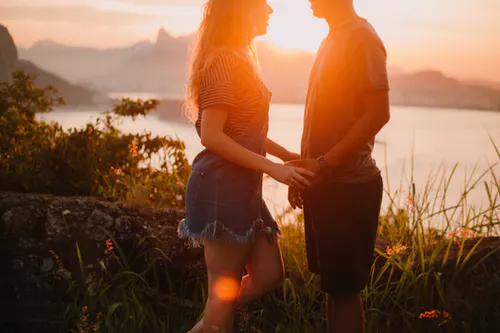 I don't have time to be in love
Watching a foreign film
feet on the windowsill
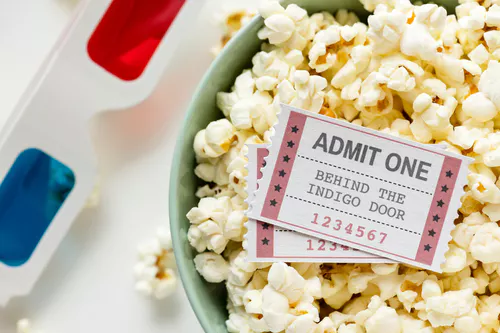 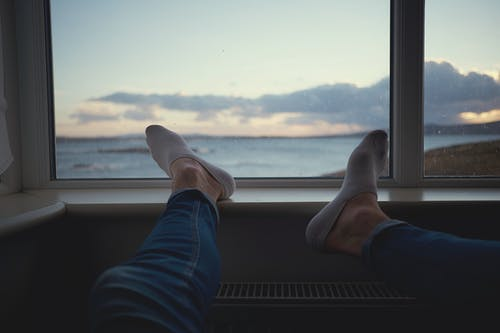 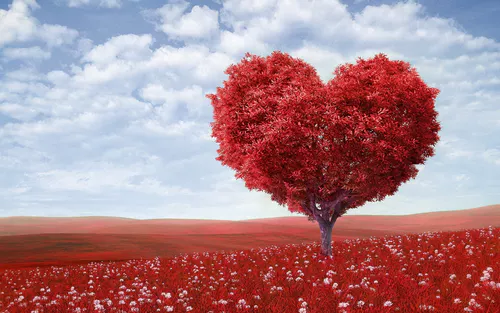 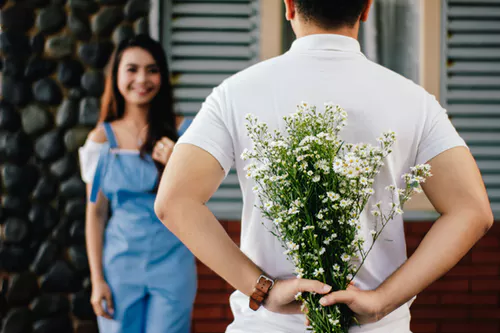 But that's not true
when I'm with you
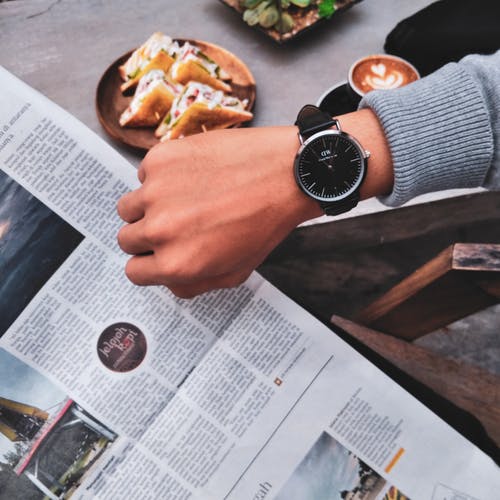 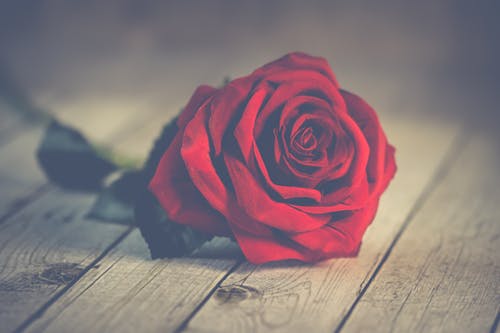 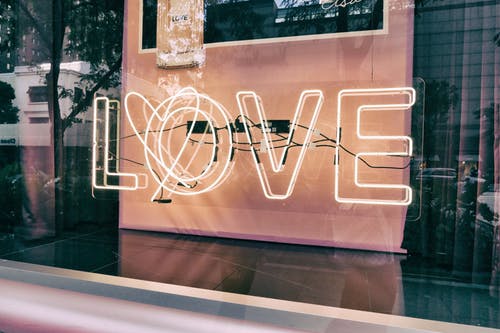 Add your text here and write down your opninon thank you add your text here
I don't have time to be in love
Way too much candlelight
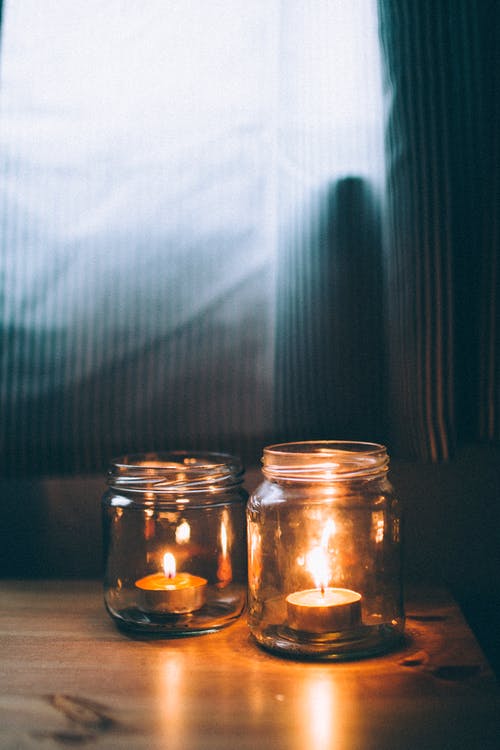 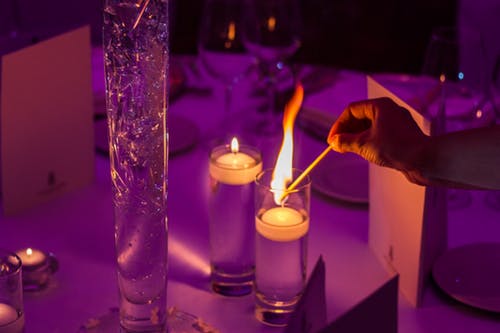 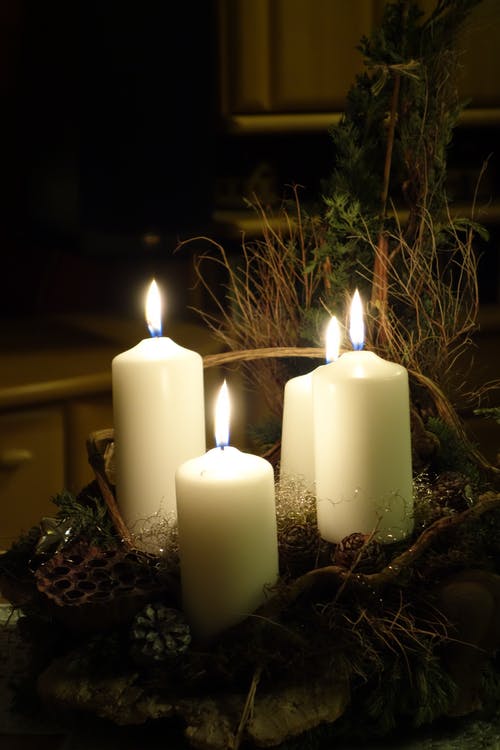 keeping me warm at night
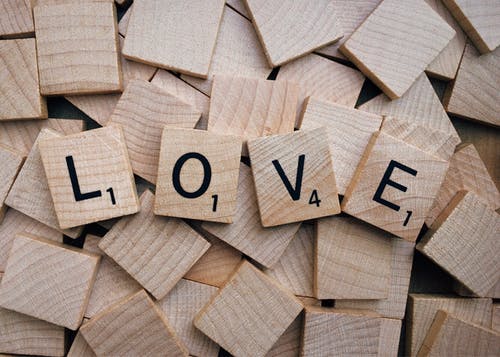 I don't have time to be in love
Cooking a meal for two
climbing all over you
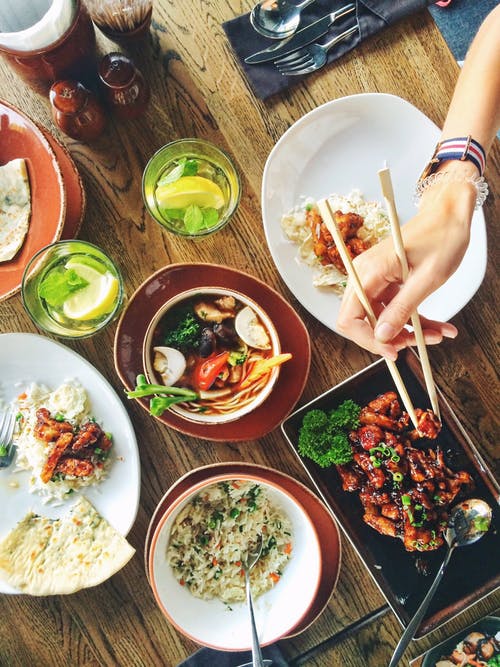 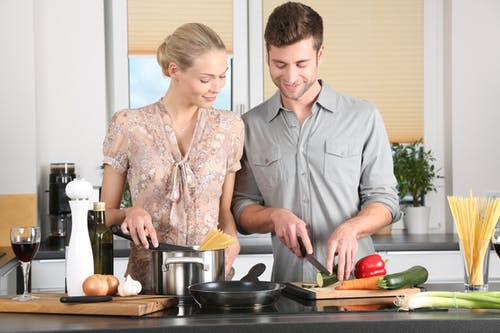 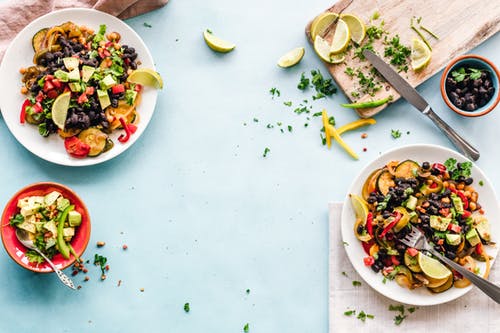 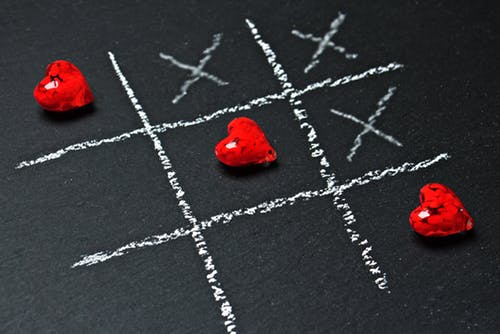 But that's not true
when I'm with you
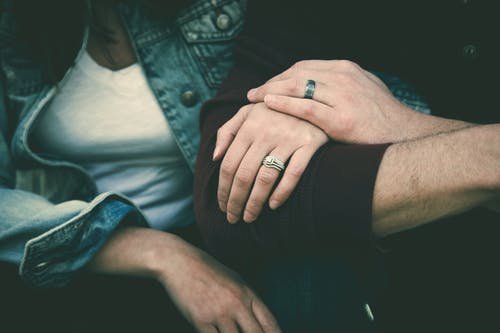 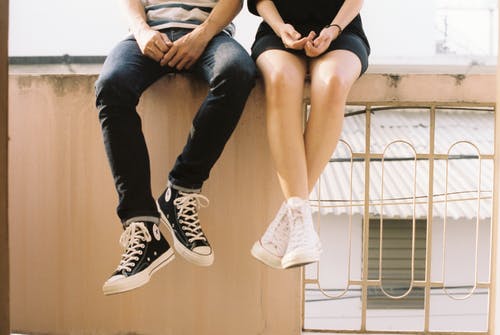 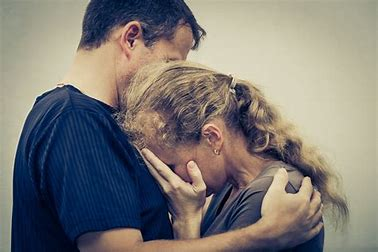 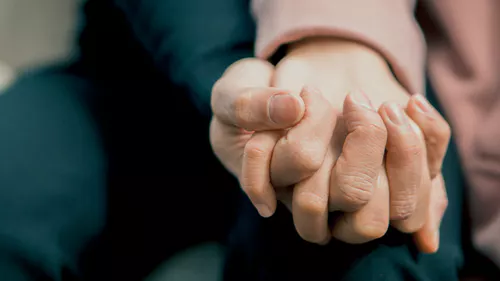 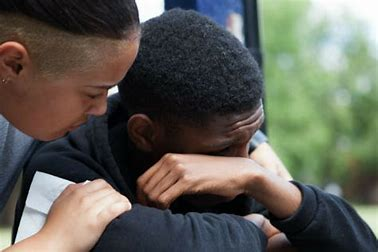 be there for you
Cause I used to
when you were so blue
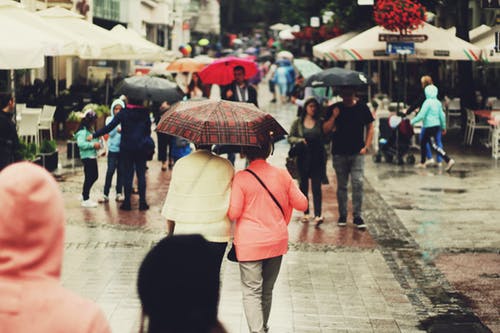 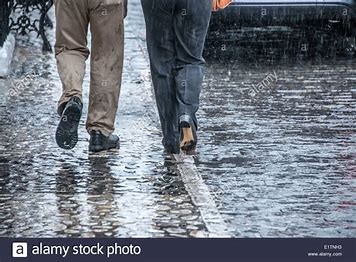 I'd walk with you
in the rain
Nothing was better
when we did it together
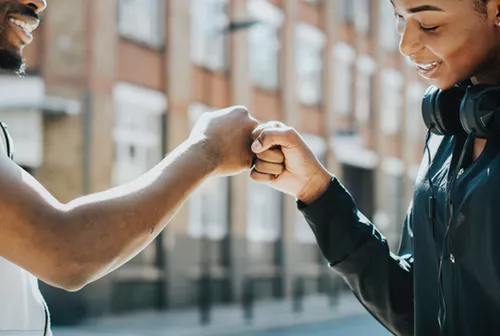 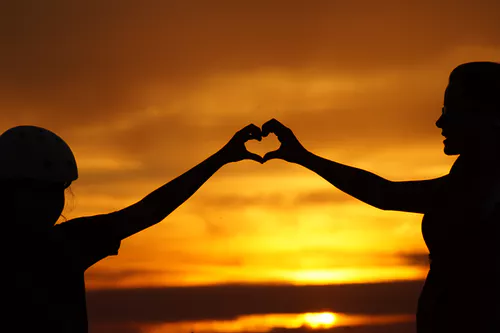 But I don't have time for love
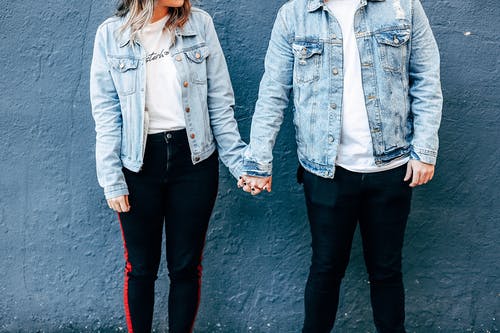 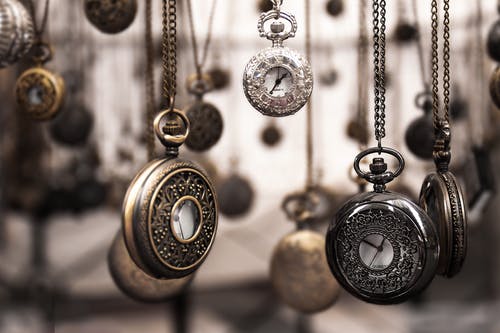 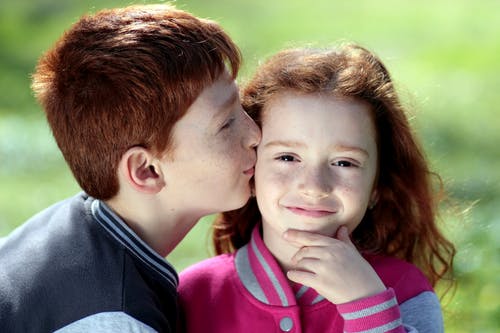 Add your text here and write down your opninon thank you add your text here
I don't have time to be in love
Holding you to my chest
feeling your every breath
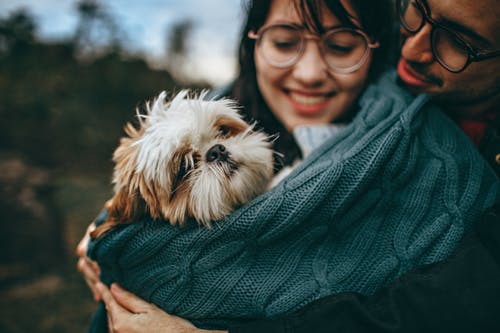 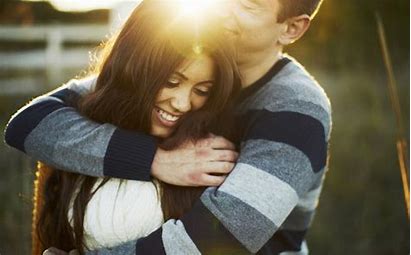 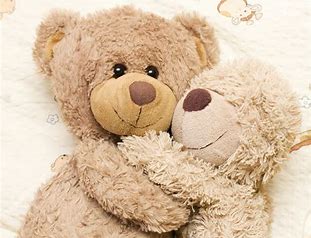 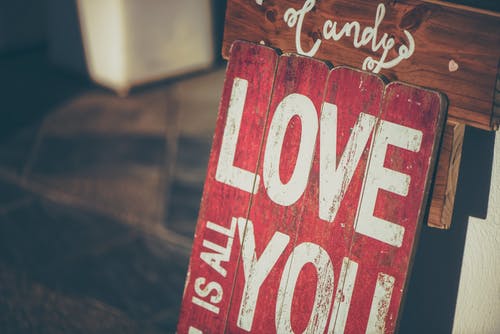 I don't have time to
be in love
Laughing so hard we cry
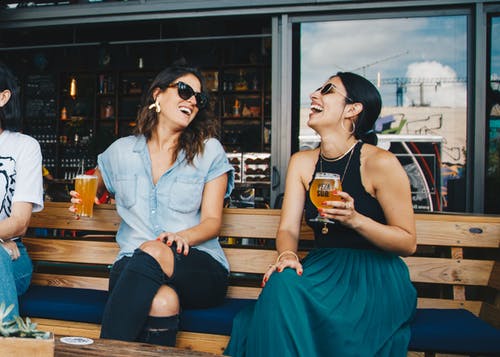 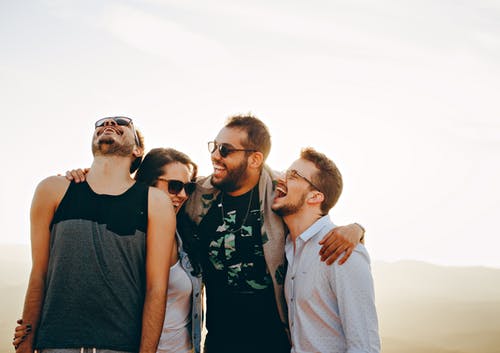 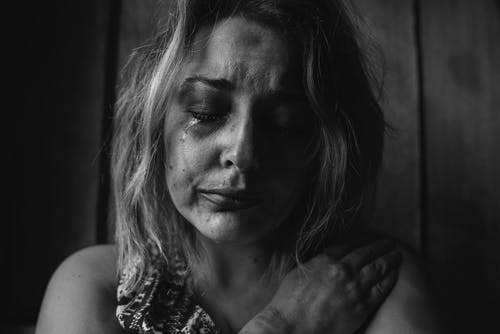 sometimes I don't know why
I don't have time to
be in love
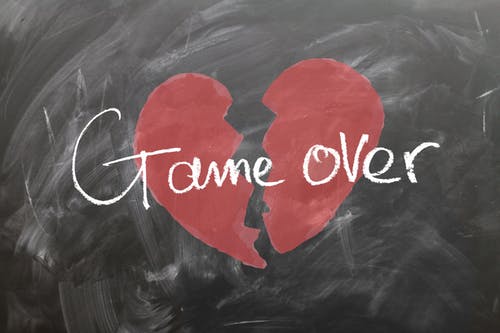 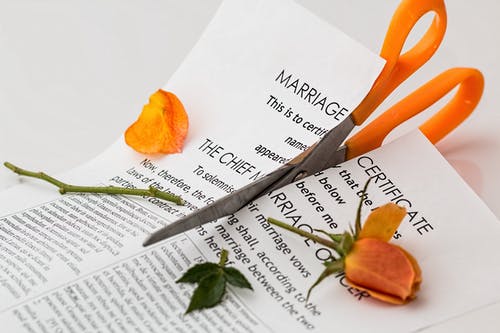 Maybe this revelry
just wasn't meant for me
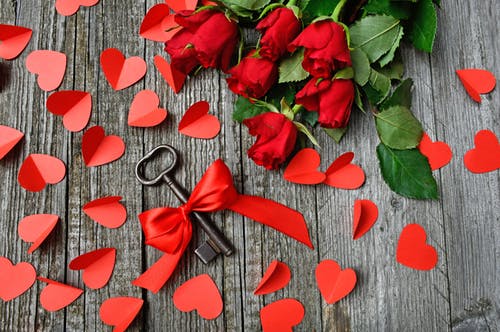 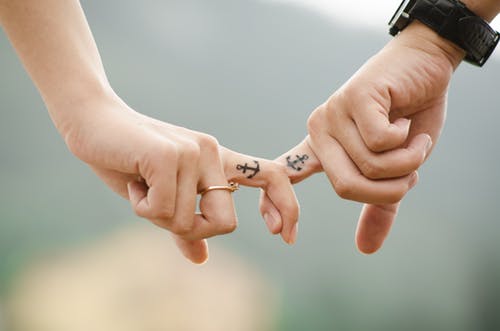 But that's not true
I'm with you
when
Thank you!